Les équations chimiques
PowerPoint 4.3
Un rappel de l’information duPowerPoint 4.1 et du PowerPoint 4.2
Vous devez vous sentir confortable en écrivant les noms chimiques et les formules chimiques et en dessinant les schémas de Bohr et des formations de Lewis.
Un schémas de Bohr
Le nom chimique
Chlorure de sodium
-
+
Cl
Na
La formule chimique
NaCl
Une formation de Lewis
L’equation chimique
Na+ + Cl- → NaCl
+
-
Cl
Na
Les équations chimiques
Les équations chimiques représentent des reactions chimiques
Un ou plusieurs changements chimiques se produisant simultanément.
équation symbolique,
Un coefficient
Les réactifs
Les produits
L’état de la matière
(s), (l), (g), (aq)
équation nominative,
La loi de la conservation de la masse
La conservation de la masse
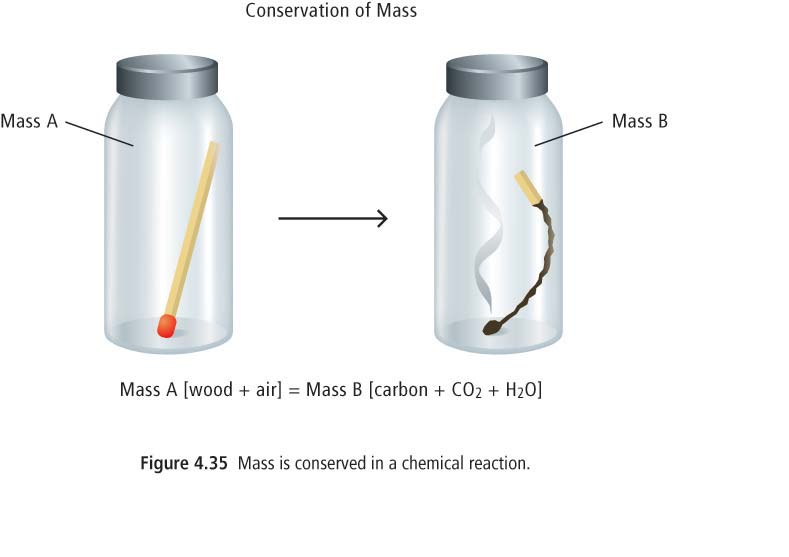 La masse totale des produits de la reaction est toujours égale à la masse totale des réactifs.

Les atomes ne sont ni créés ni détruits lors d’une reaction chimique.
Masse B
Masse A
masse A (bois + eau) = masse B (carbone + CO2 + H2O)
Figure 4.35 La masse ne change pas durant une reaction chimique
Des forms d’équations chimiques
Une équation nominative montre seulement les noms des réactifs et des produits,
Méthane + oxygène → eau + dioxyde de carbone
Une équation non équilibrée montre les formules des réactifs et des produits,
CH4(g) + O2(g) ↔ H2O(g) + CO2(g)
Une équation équilibrée indique la formule de chaque substance pure et le nombre correspondant d’atomes de chaque élément des deux cotés de l’equation chimique.
CH4(g) + 2O2(g) ↔ 2H2O(g) + CO2(g)
Comment transformer une équation nominative en équation non équilibrée
Méthane + oxygène → eau + dioxyde de carbone
nominative
Nom d’un molecule binaire
CO2
O2
H2O
CH4
Les noms et les formules de ces composés doivent être connus,
	H2O	eau
	CH4	méthane
	NH3	ammoniac
Un de 7 molécules diatomiques
(H2, O2, F2, N2, Br2, I2, Cl2)
HOFNBrICl
CH4 + O2 → H2O + CO2
non équilibrée
Essayez de transformer cette équation nominative en équation non équilibrée
Hydrogène + azote → ammoniac
nominative
N2
NH3
H2
Des molécules naturellement diatomiques
(H2, N2, O2, S2, F2, Cl2, Br2, I2)
H2 + N2 → NH3
non équilibrée
Comment transformerune équation non équibrée en équation équilibrée
CH4 +   O2 →    H2O + CO2
2
2
Indices,
Compter le nombre total de chaque atome aux deux côtés de la fleche.
Équilibrer les composés en premier
Recompter après avoir ajouté un coefficient.
Équilibrer les éléments seuls en dernier
Équilibrer O et H en dernier s’ils se trouvent sur les deux côtés.
Les ions polyatomiques peuvent être comptés comme une unité s’ils demeurent intacts lors de la réaction.
Utiliser des fractions pour équilibrer des éléments diatomiques.
1
4
4
1
2
3
1
4
4
1
4
2
C
H
O
Des questions de révision
1. Décrivez la loi de la conservation de la masse.

2. Nommez les trois types d’équations montrés ci-dessous,
a. ammoniac + oxygène → eau + azote
b. NH3 + O2 → H2O + N2
c. 4NH3 + 3O2 → 6H2O + 2N2

3. Convertissez l’ équation nominative suivante en équation symoblique non-équilibrée.  Ensuite, équilibrez-la.
Sodium + eau → hydroxide de sodium + hydrogène
Équation nominative
Équation symbolique (non-équilibrée)
Équation symbolique (équilibrée)
2
2
2
Na +    H2O →    NaOH + H2
Essayer d’équilibrer cette équation non équilibrée vous-mêmes!
4
6
x 2
2
C2H6 +     O2 →    CO2 +   H2O
7
2
3
2
2
5
1
2
3
2
6
7
2
6
2
C
H
O
2
6
7
Une question d’un examen provincial
Question
Quelle est l'expérience représentée par le schéma? 
 A.  la neutralisation d’un acide par une base 
 B.  la conservation de la masse au cours d’un changement chimique 
 C.  l’effet d’un catalyseur sur la vitesse d’une réaction chimique 
 D.  le rôle de la surface de contact au cours d’une réaction de substitution 
	double
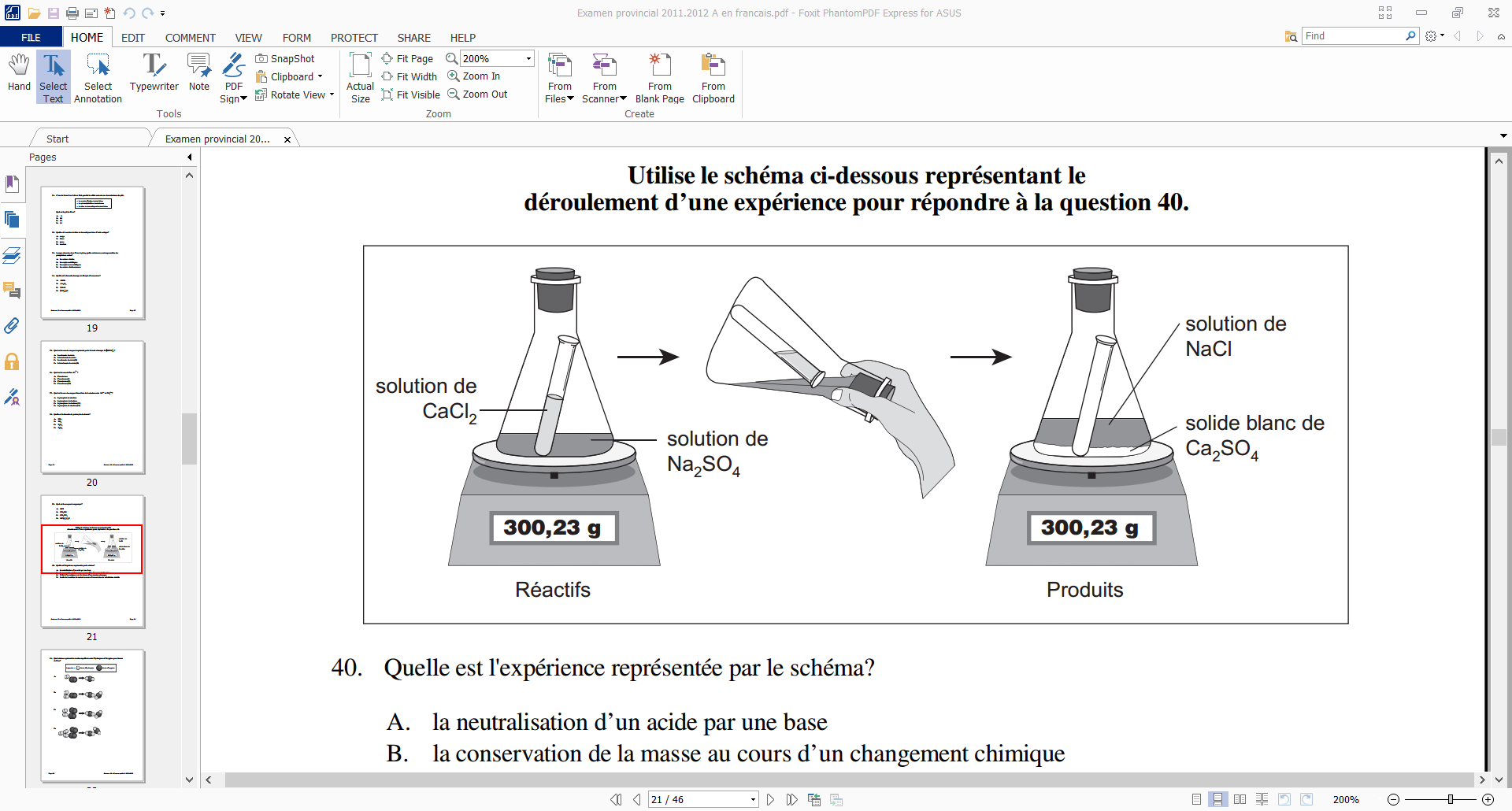 Réponse
B.
Une question d’un examen provincial
Question
Quel schéma représente la réaction équilibrée entre l’hydrogène et l’oxygène pour former de l’eau?
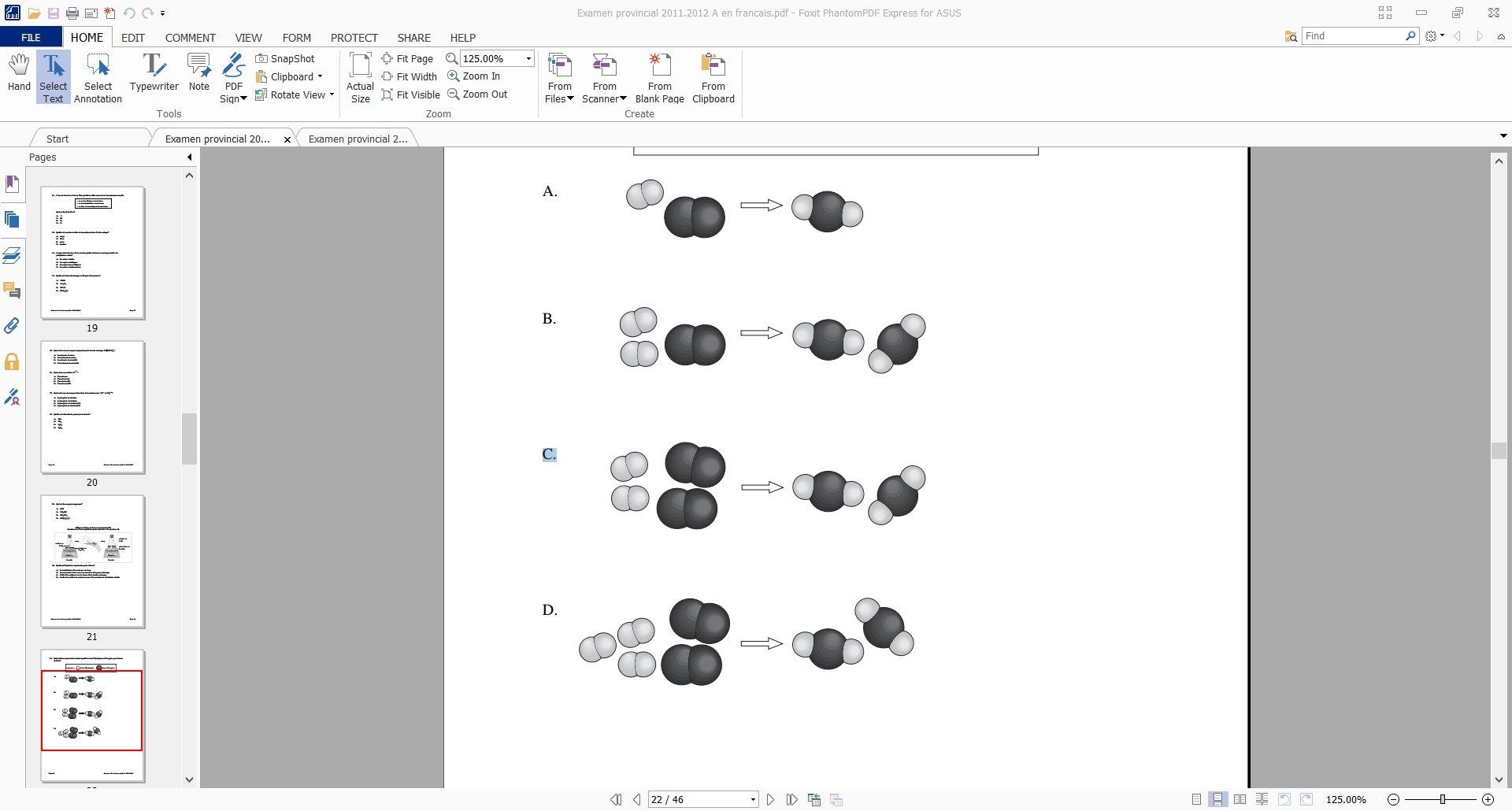 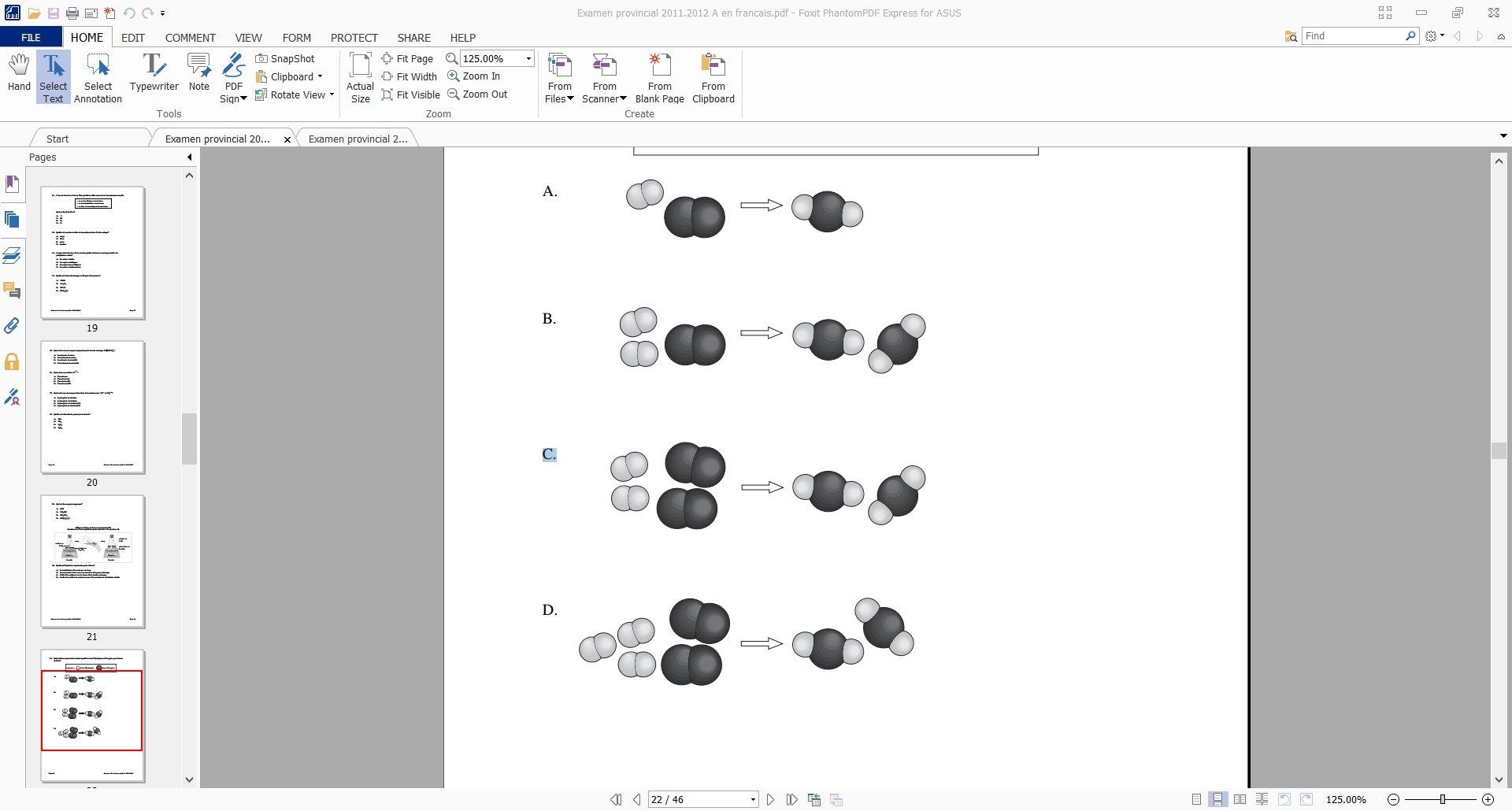 A.
B.
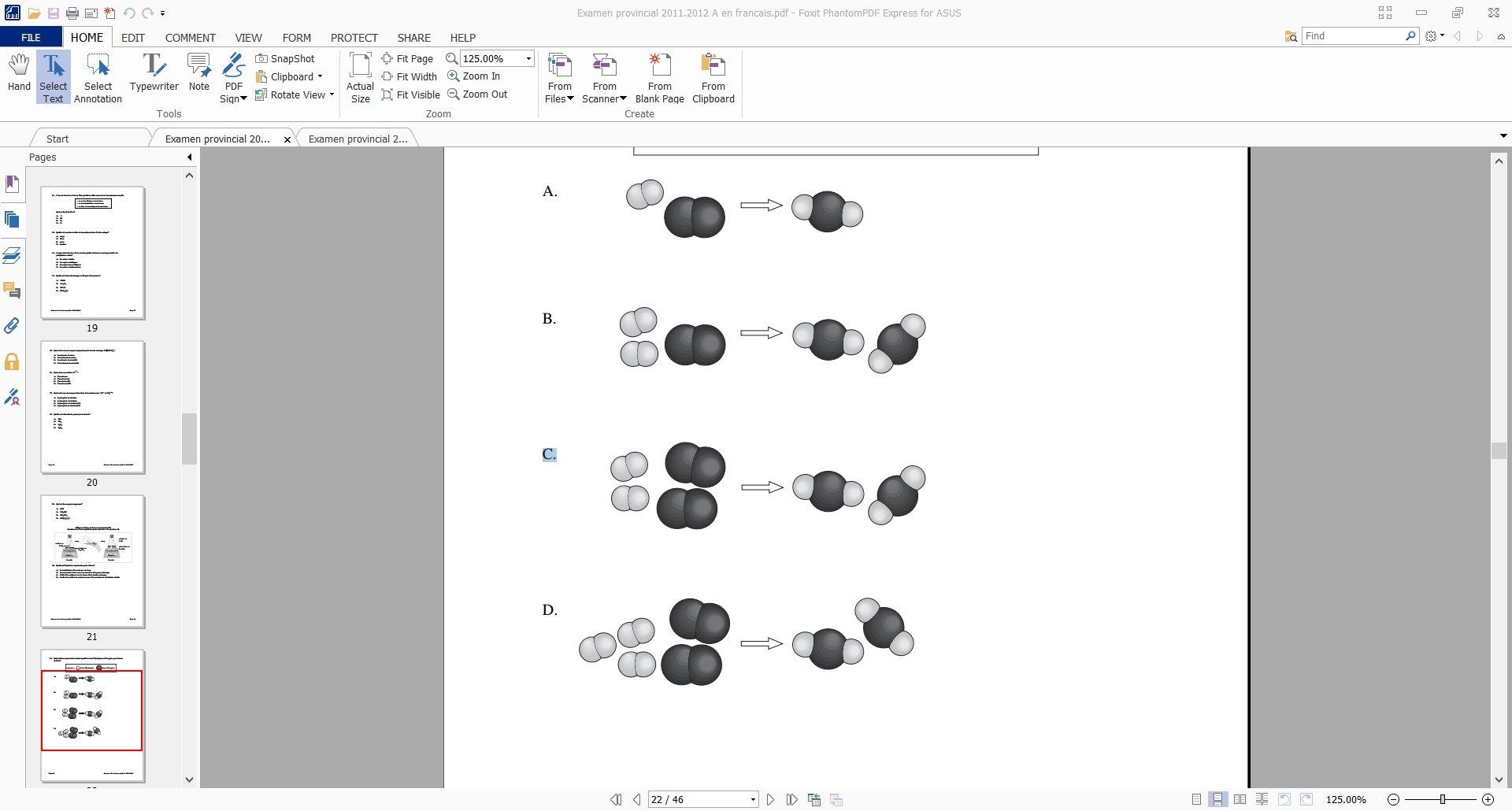 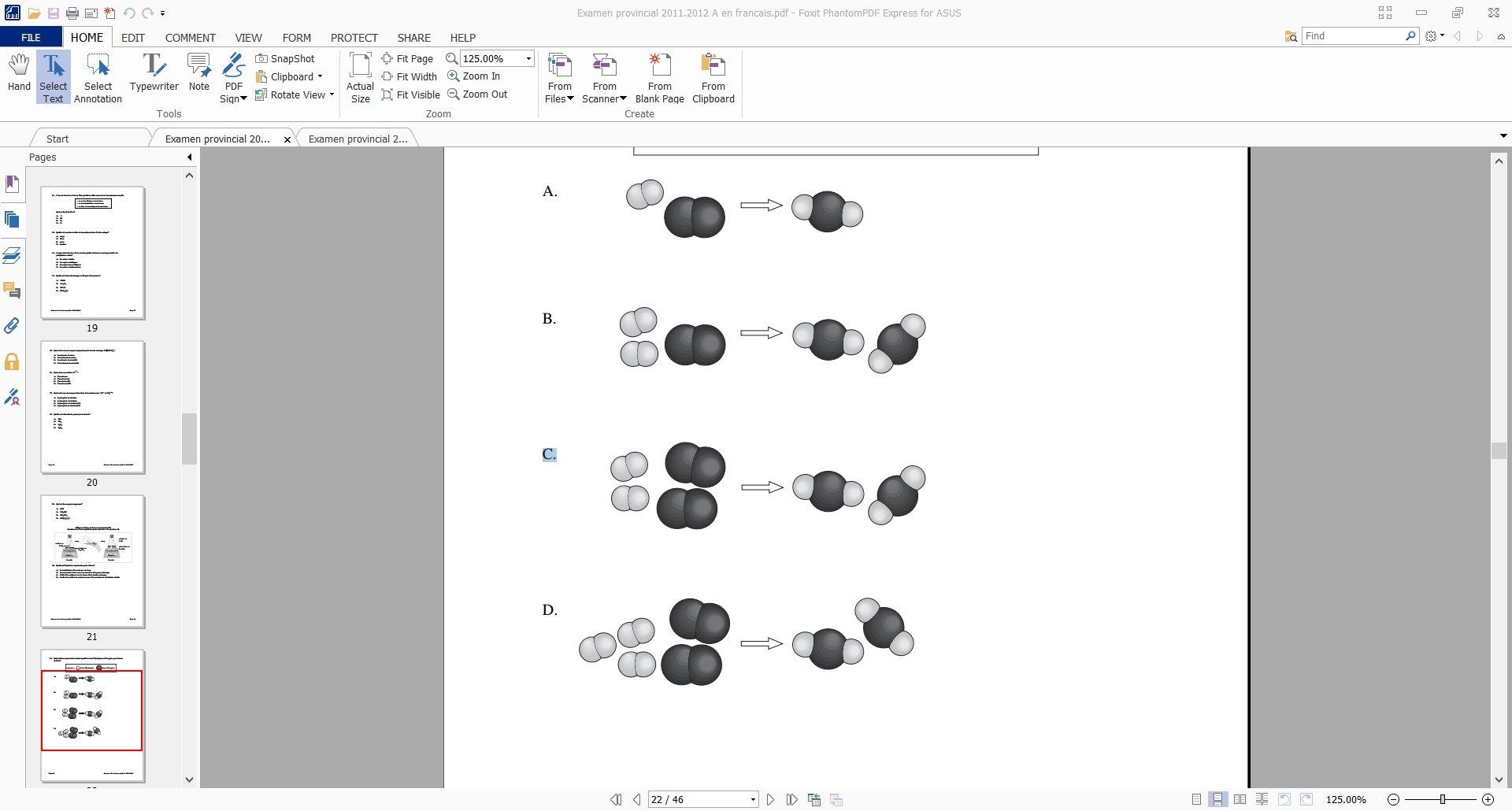 D.
C.
Réponse
B.
Une question d’un examen provincial
Question
Quel coefficient doit-on placer en avant de I2 pour équilibrer l’équation chimique ci-dessous?
A. 1 
B. 2 
C. 3 
D. 4
3
2
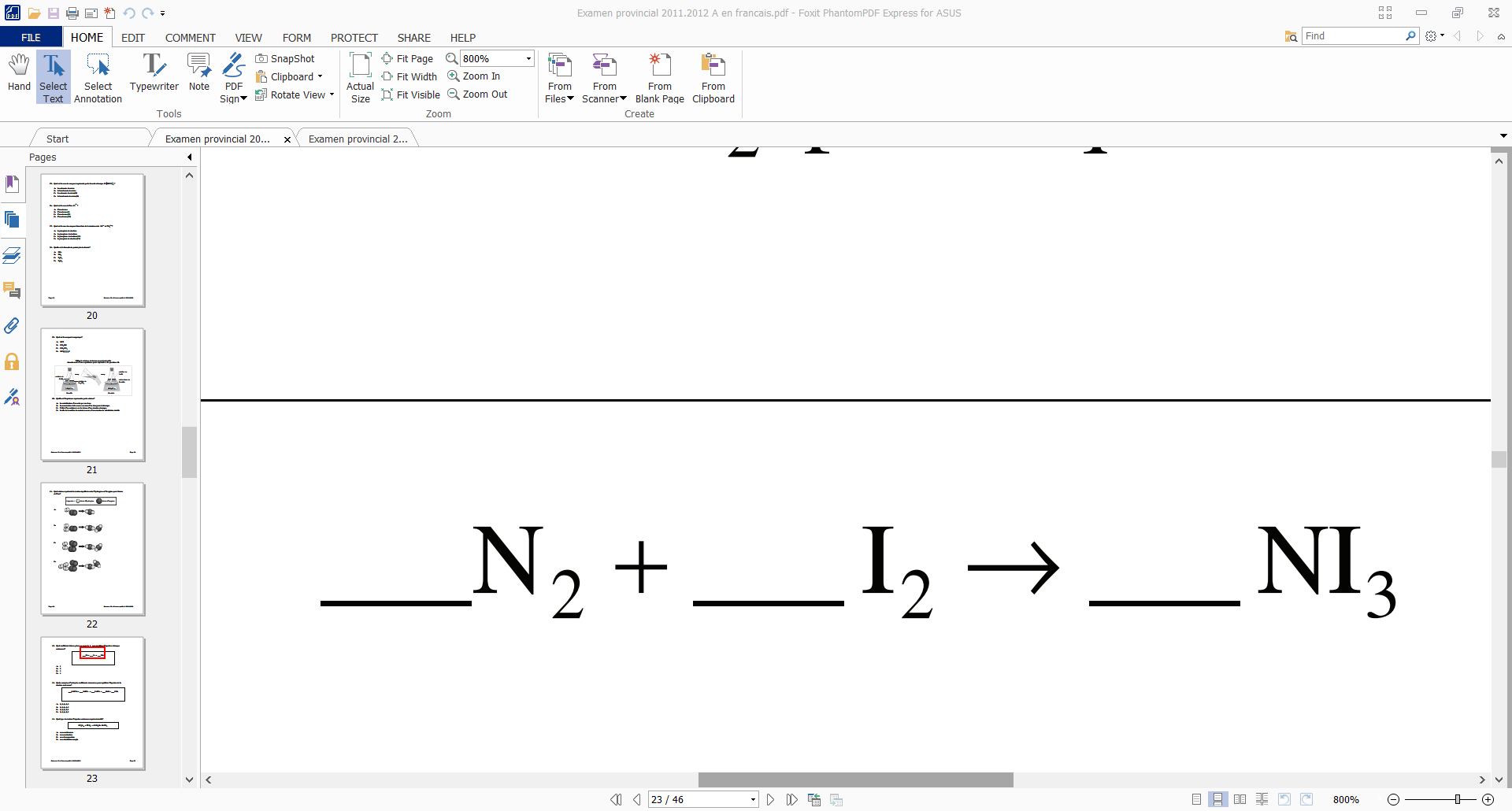 2
6
2
2
N
I
1
3
2
6
Réponse
C.
Une question d’un examen provincial
Question
Quels sont, dans l’ordre, les coefficients nécessaires pour équilibrer l’équation de la réaction ci-dessous? 


A.  3, 1, 3, 1, 3 
B.  3, 1, 1, 1, 3 
C.  3, 1, 1, 3, 1 
D.  3, 1, 1, 3, 3
3
3
3
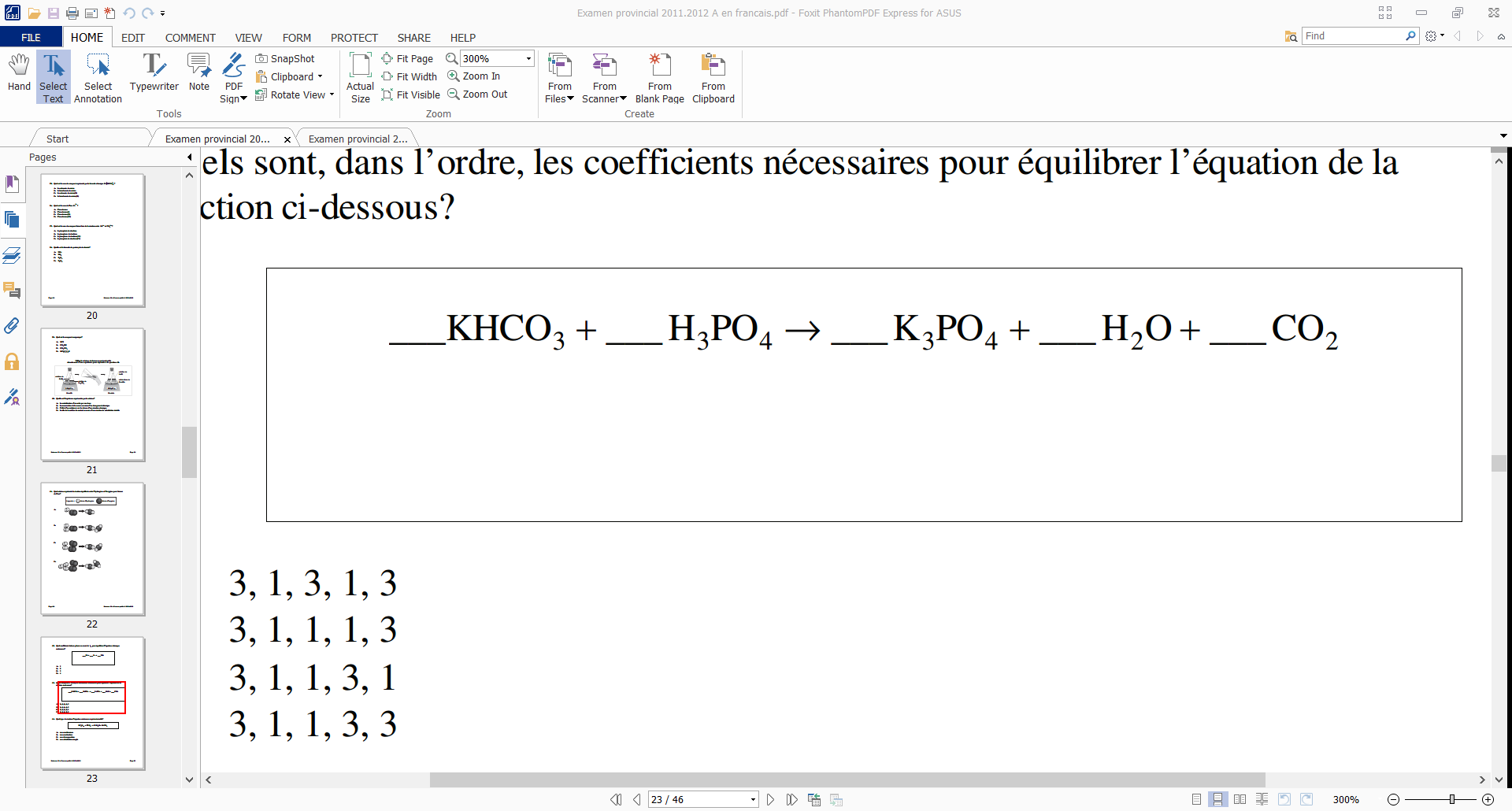 3
6
3
9
1
3
6
3
9
1
1
4
1
3
1
K
H
C
O
PO4
3
2
1
3
1
3
2
3
7
1
Réponse
D.
Récapitulons!
Les réactifs
Les produits
Équation 
nominative
Méthane + oxygène → eau + dioxyde de carbone
CH4(g) + O2(g) → H2O(g) + CO2(g)
Équation 
non équilibrée
En suivant La loi de la conservation de la masse
Équation
équilibrée
CH4(g) + 2O2(g) → 2H2O(g) + CO2(g)